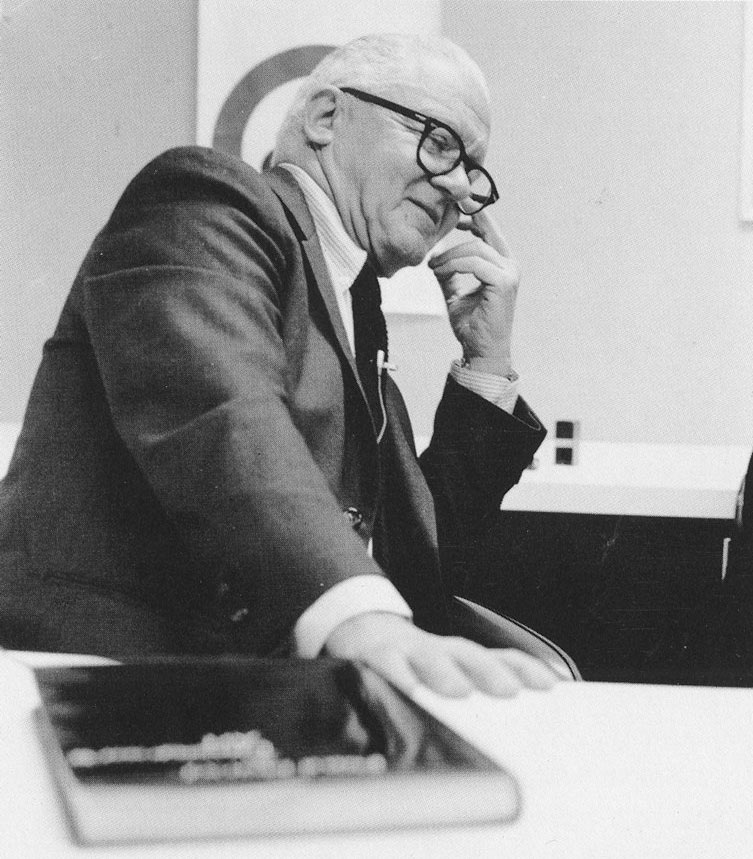 PAUL RAND
Graphic Designer
August 15, 1914 in Brooklyn, New York.
Paul Rand
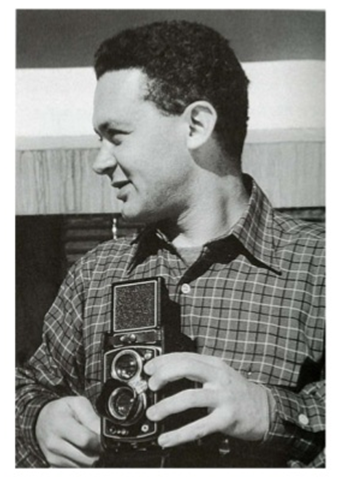 He embraced design at a very young age, painting signs for his father's grocery store as well as for school events.

Rand's father did not believe art could provide his son with a sufficient livelihood, and so he required Paul to attend Manhattan's HARREN HIGH SCHOOL while taking night classes at the  PRATT INSTITUTE.
Paul Rand
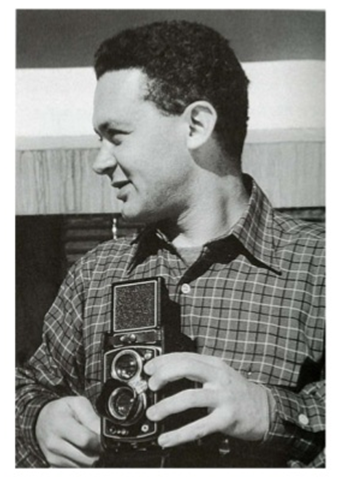 Rand was largely "self-taught“ as a designer.
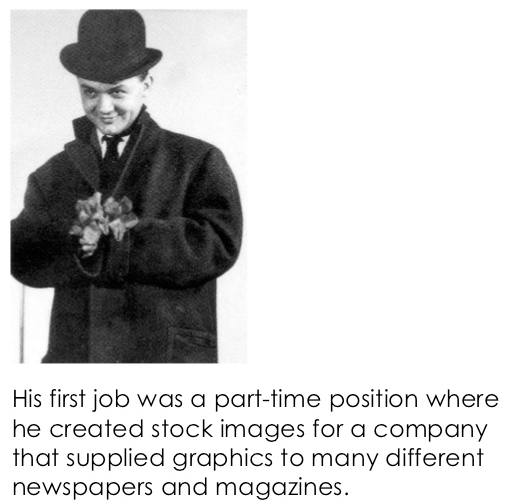 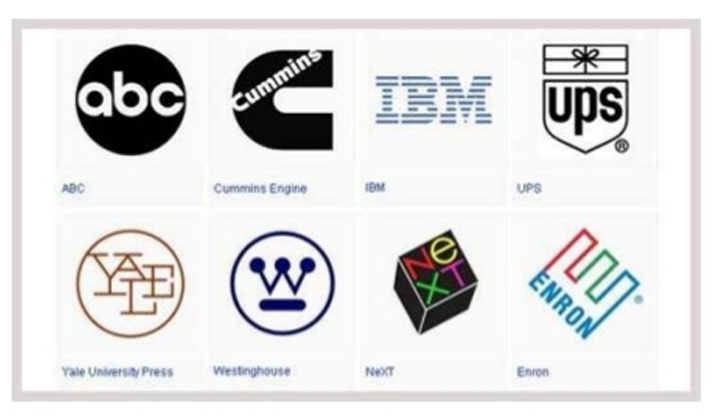 LOGOS:
Paul Rand was an American art director and graphic designer, best known for his corporate logo designs, including the logos for IBM, UPS, Enron, Morningstar, Inc., Westinghouse, ABC, and NeXT.
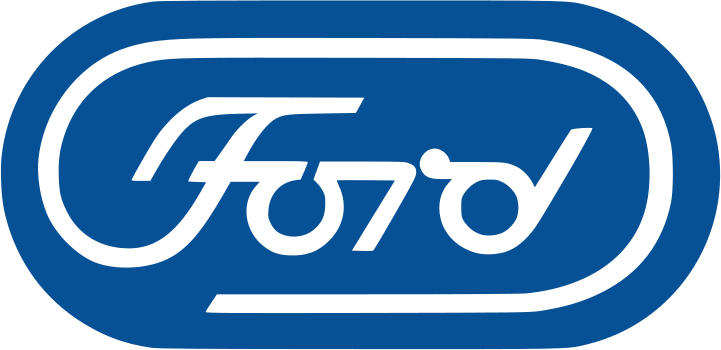 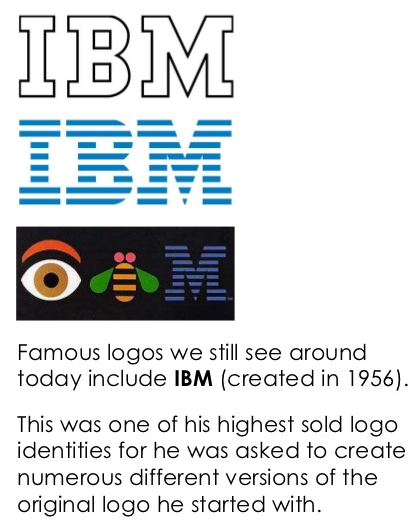 United Parcel Service (UPS)
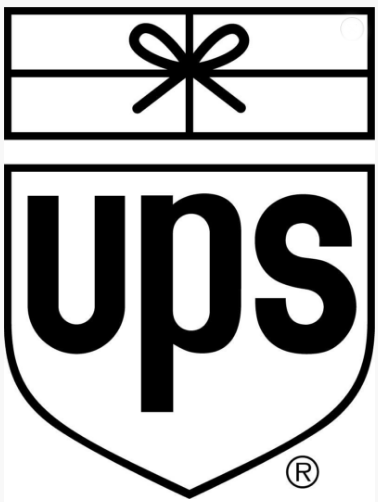 ABC
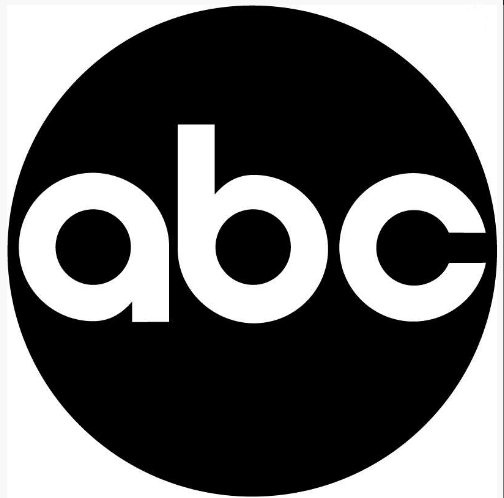 Cummins 1962
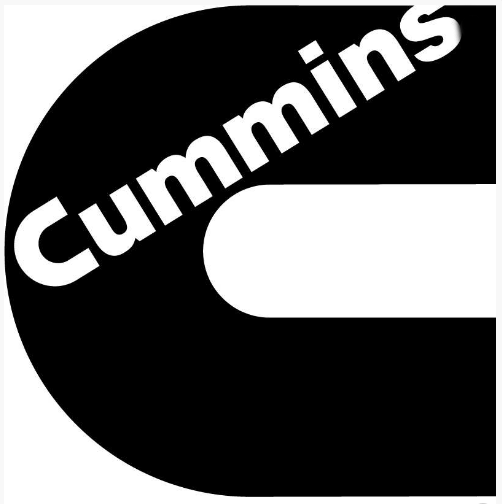 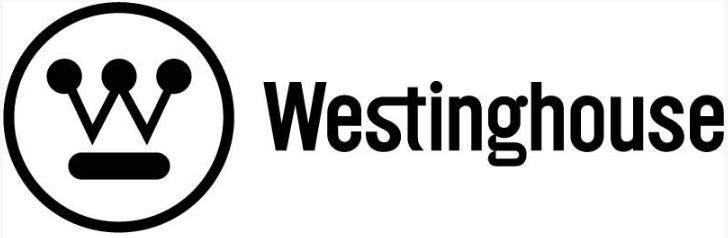 Harcourt Brace and Company1957
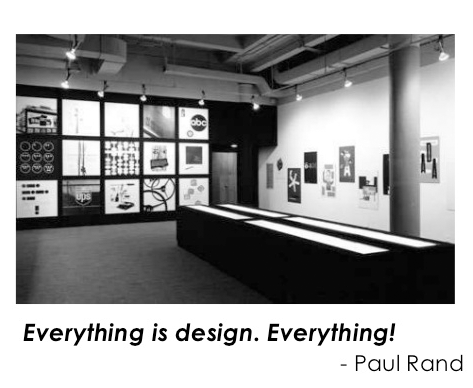 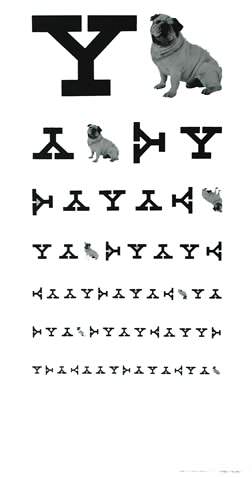 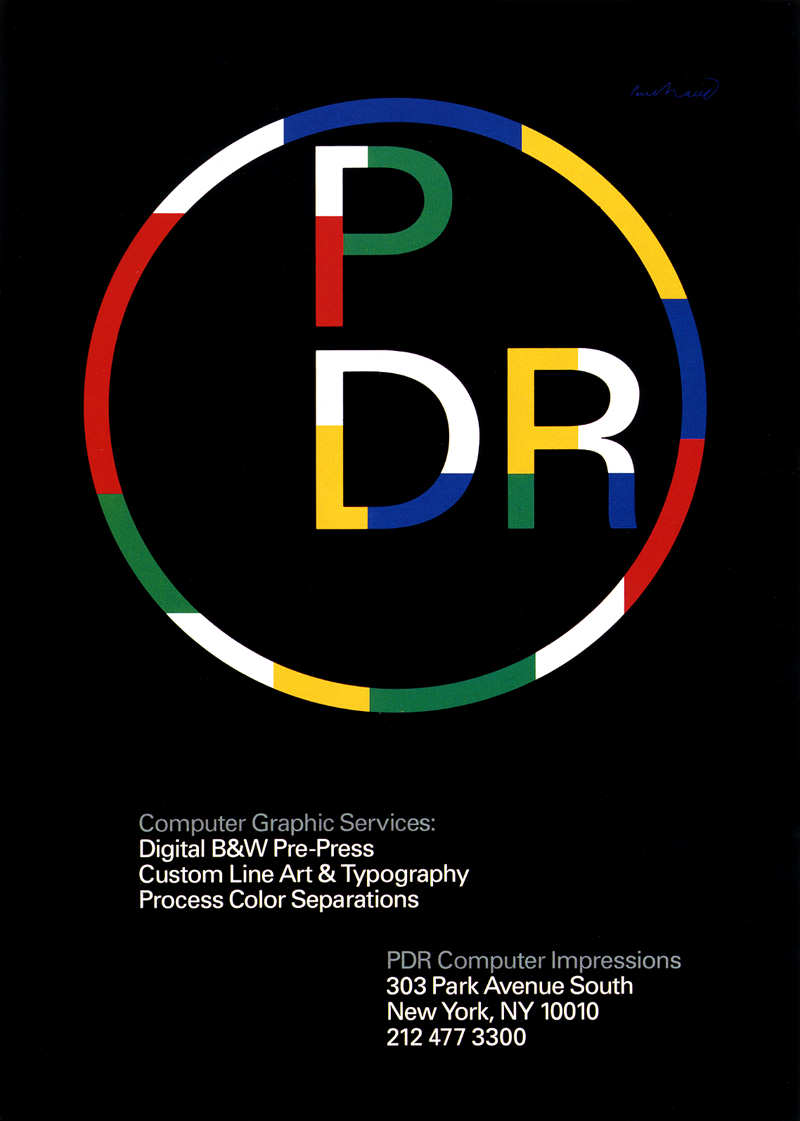 1987
Yale Eye Chart
1985
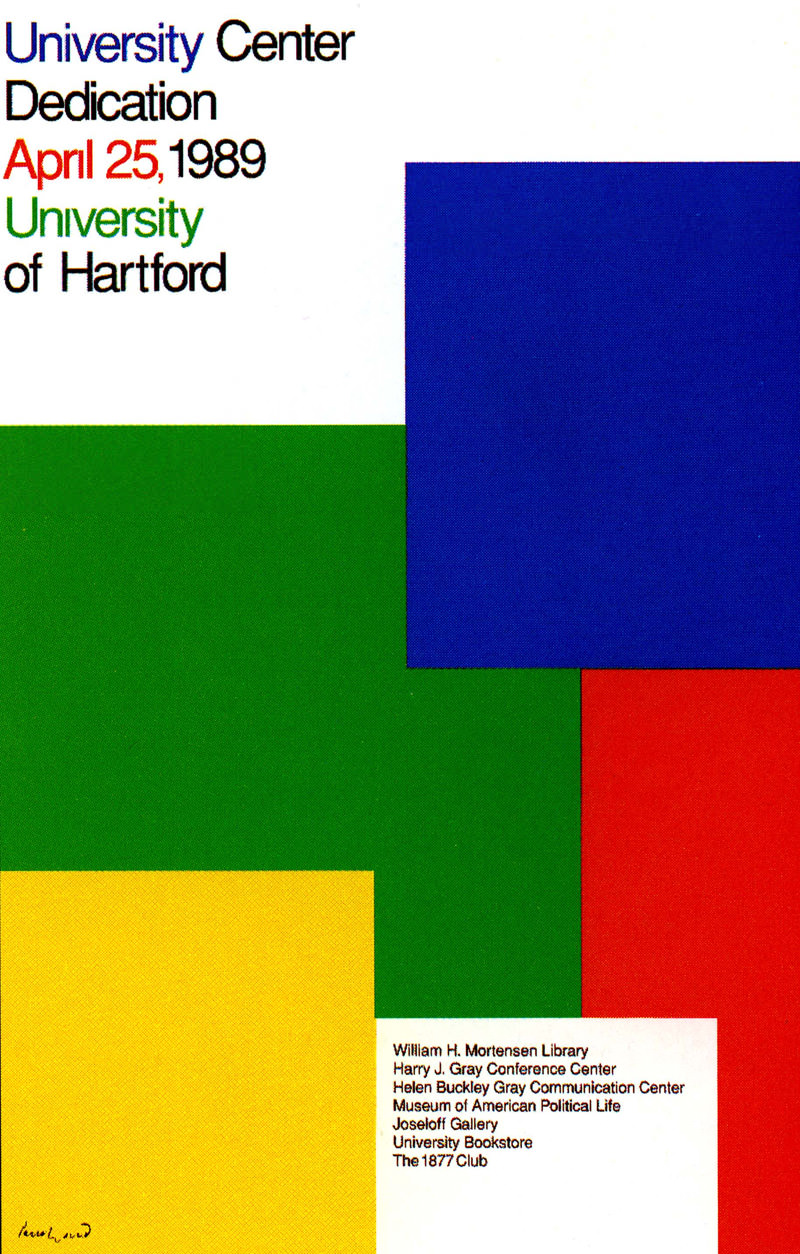 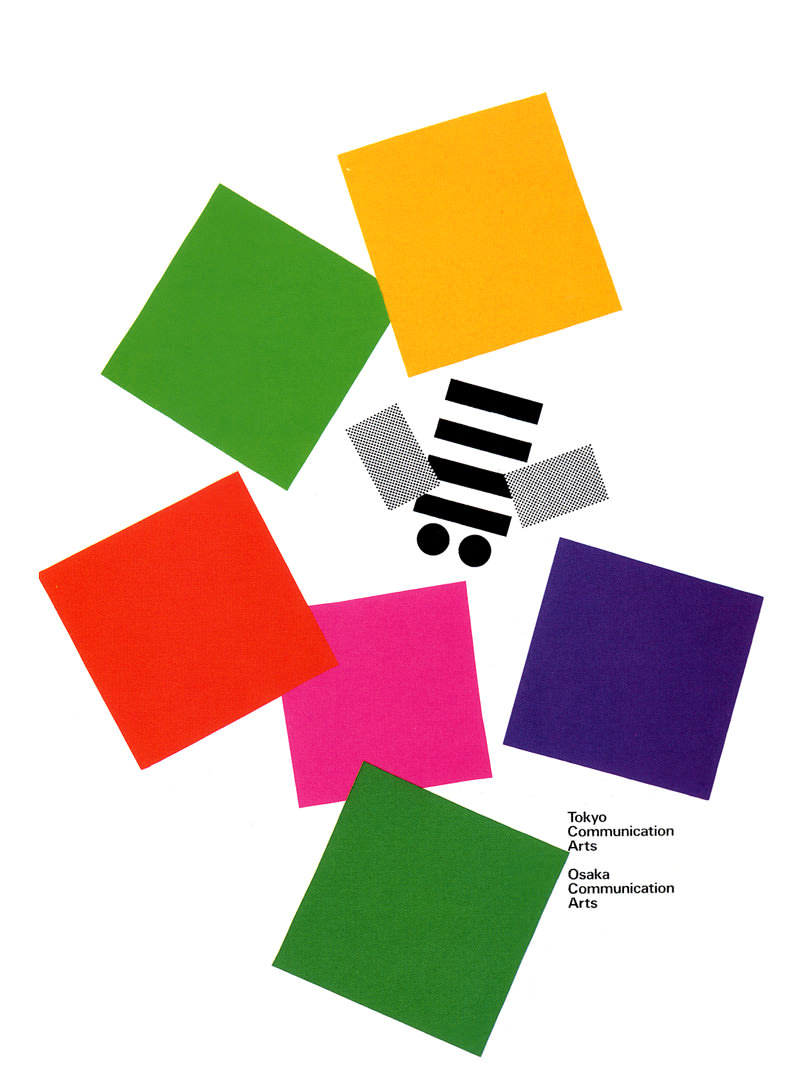 1989
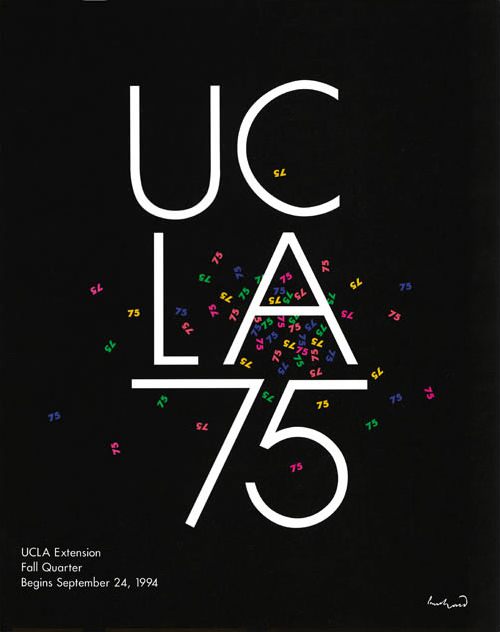 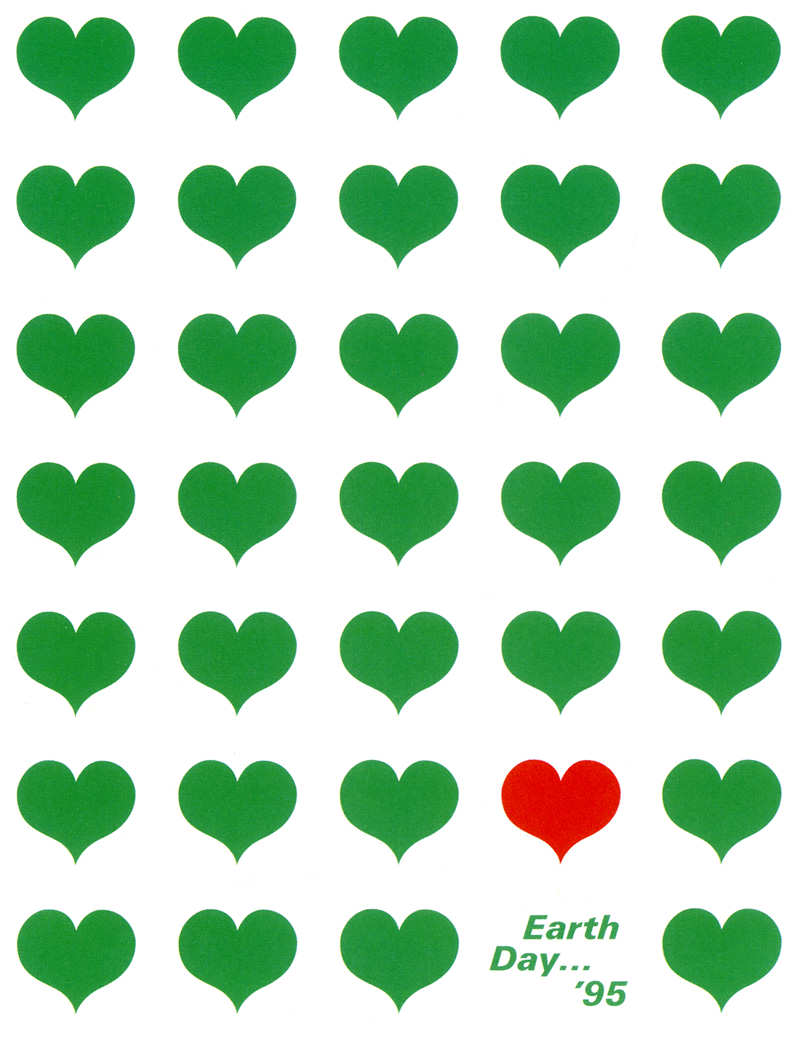 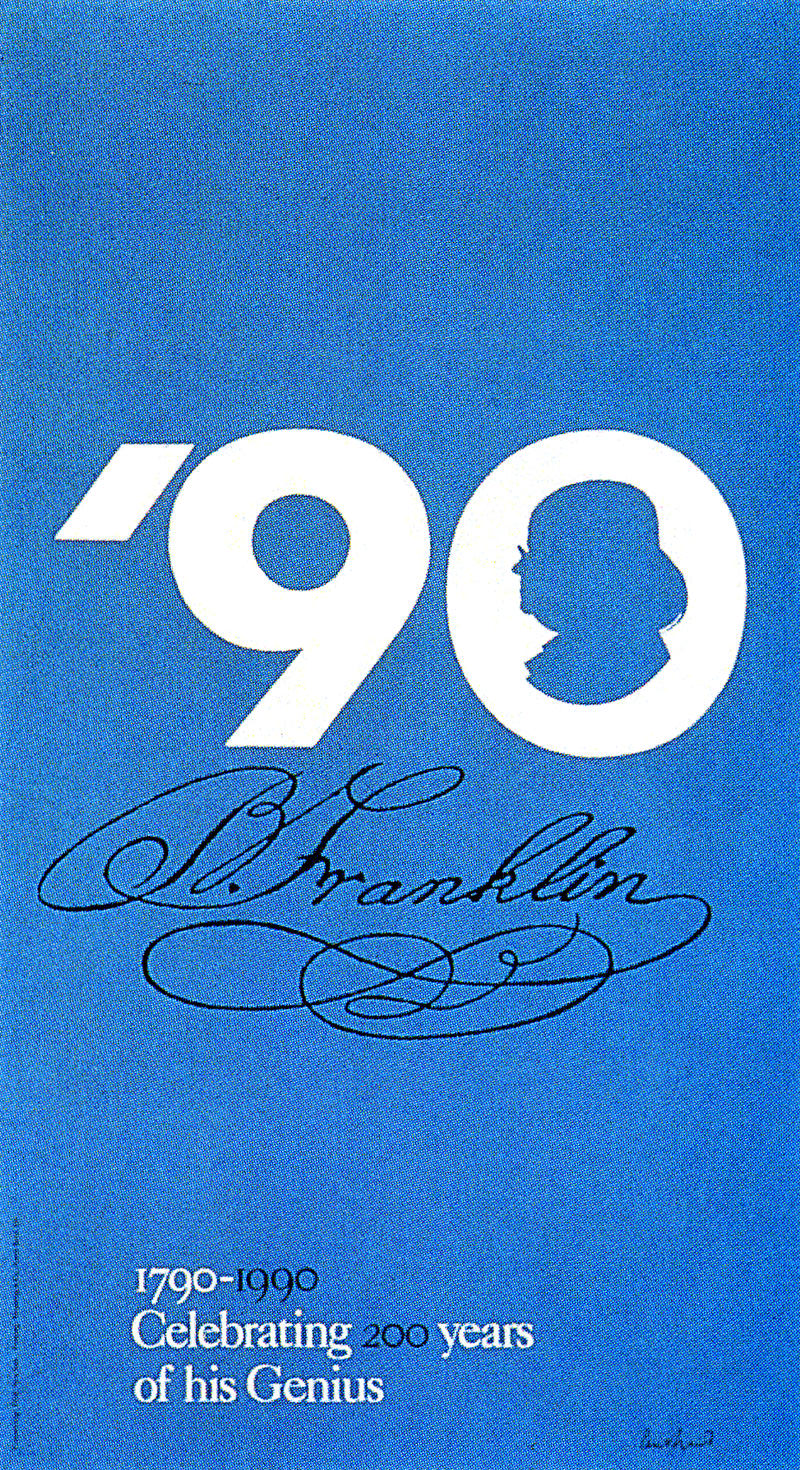 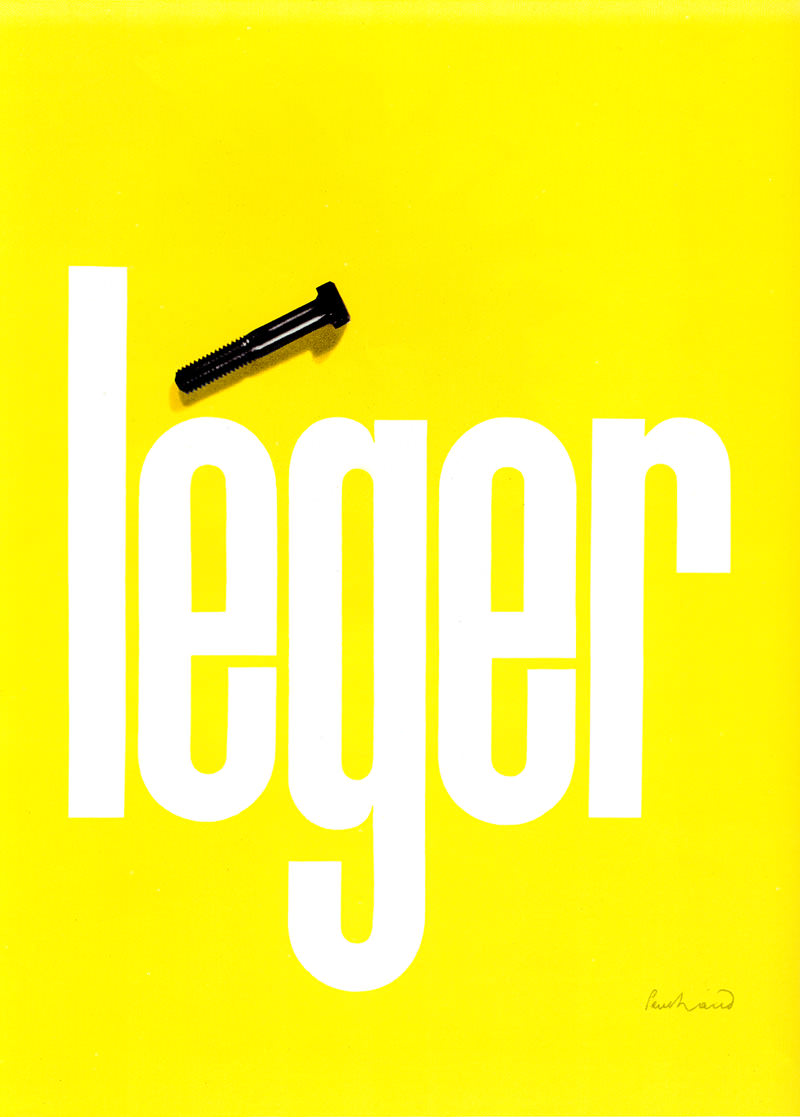 Leger collage
1988
Portfolio Magazine
Logotype1940s
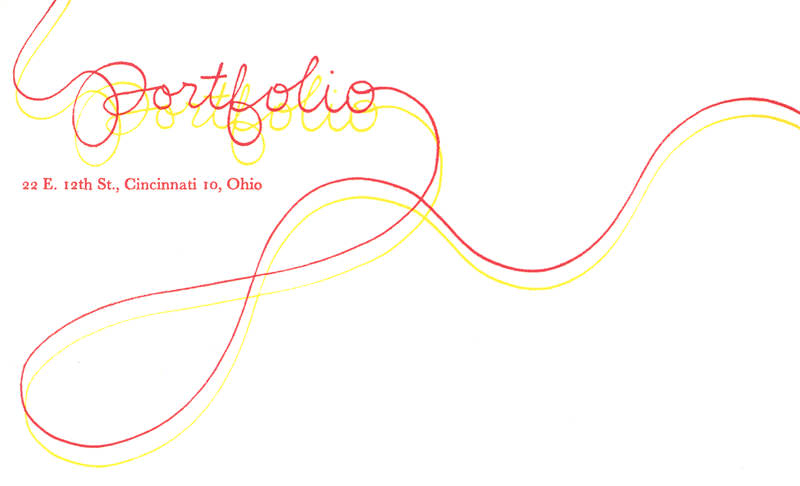 Magazine Cover:
In 1936, Rand was given the job of setting the page layout for an Apparal Art  (now GQ) magazine anniversary issue. "His remarkable talent for transforming routine photographs into dynamic compositions, which  gave editorial weight to the page" earned Rand a full-time job, as well as an offer to take over as art director for the ESQUIRE-CORONET magazines.
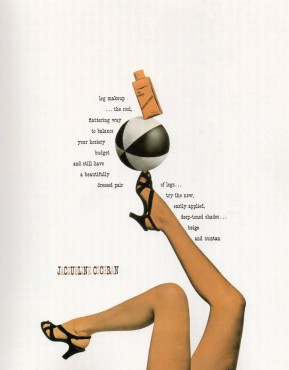 Jacqueline Cochran ad from the early ’40s shows Rand’s approach to combining  
COURTESY OF MUSEUM OF CITY OF NY/STEVEN HELLER
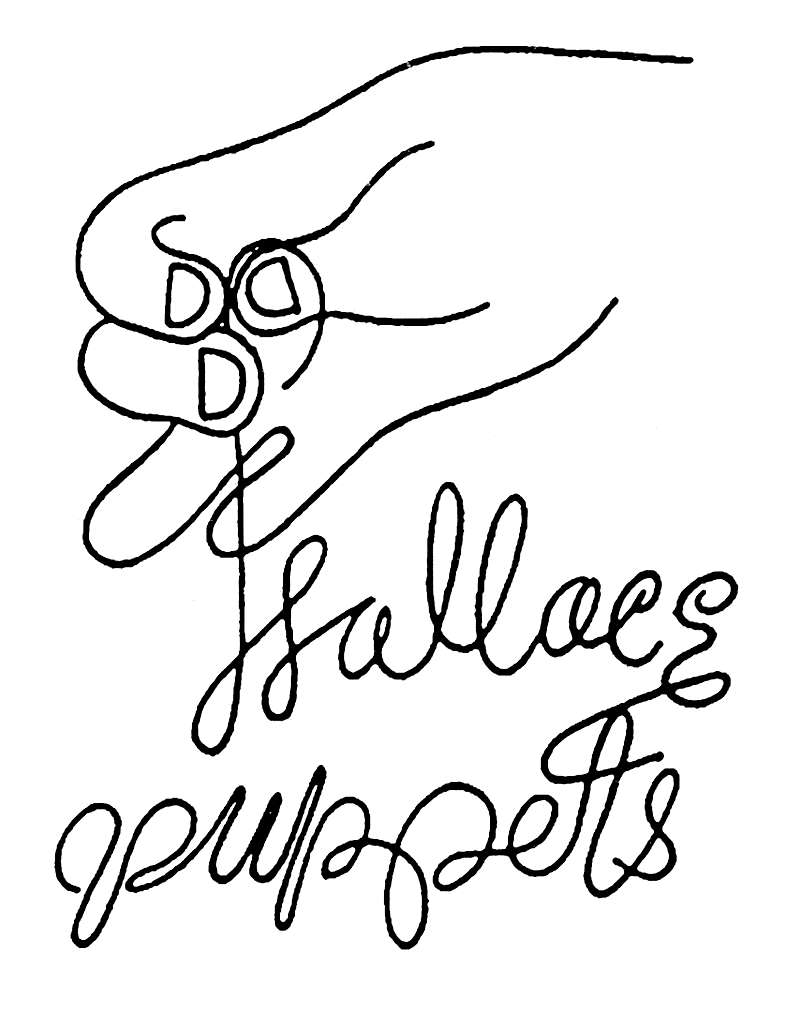 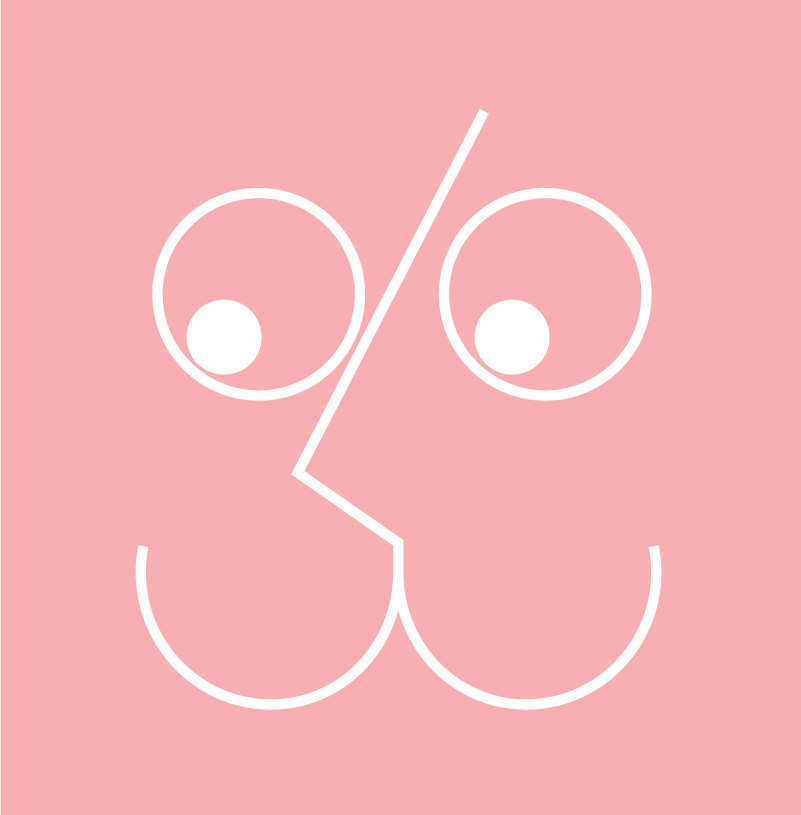 Esquire Magazine
1938
Wallace Puppets
1938
Packaging
Cummins
Packaging
Cummins
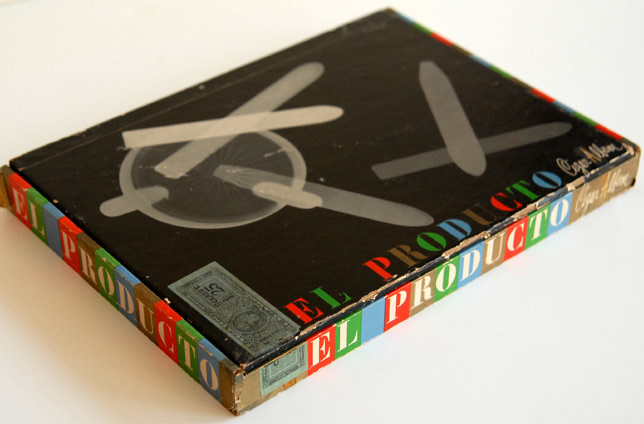 Packaging
El Producto Cigar box
Packaging
El Producto Cigar box
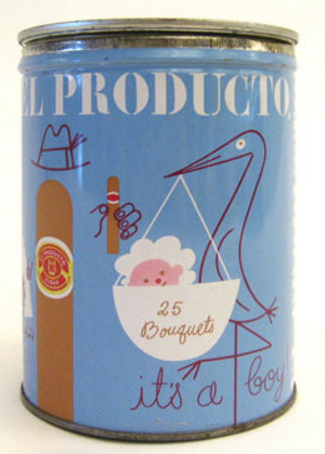 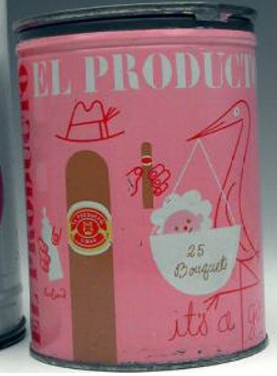 Packaging
El Producto cigar cans
Packaging
Westinghouse
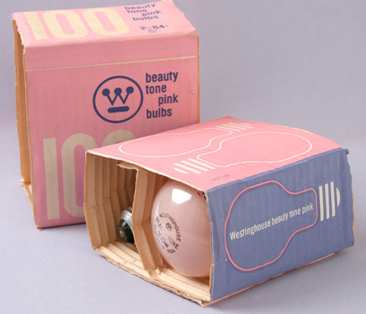 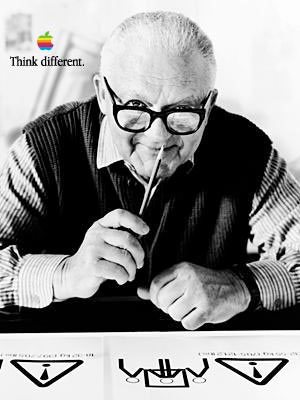 Later Years:
Rand devoted his final years to design work and the writing of his memoirs. 
In 1996, he died of cancer at age 82 in Norwalk, Connecticut. He is buried in Beth El Cemetery.